FIG 8. The posterior and prior probabilities of the number of rate categories (k) for analyses on a primate data set ...
Mol Biol Evol, Volume 29, Issue 3, March 2012, Pages 939–955, https://doi.org/10.1093/molbev/msr255
The content of this slide may be subject to copyright: please see the slide notes for details.
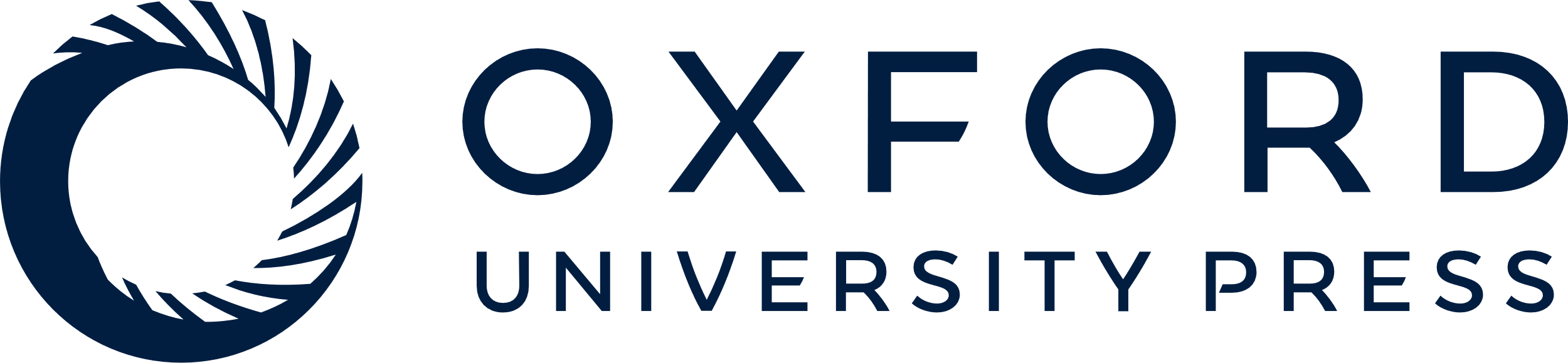 [Speaker Notes: FIG 8. The posterior and prior probabilities of the number of rate categories (k) for analyses on a primate data set with different expected values of the DPP concentration parameter (α). The histograms show the probability of values of k sampled by the MCMC algorithm when sampling from the posterior distribution (top, dark bars) or from the prior distribution (bottom, light bars). Four separate analyses were conducted, each with different parameterizations of the gamma-distributed hyperprior on α. The expected values of α are: (a) 0.476, (b) 1.396, (c) 9.184, and (d) 240.67. The median values of k and the 95% CIs are indicated for each E(α).


Unless provided in the caption above, the following copyright applies to the content of this slide: © The Author 2011. Published by Oxford University Press on behalf of the Society for Molecular Biology and Evolution. All rights reserved. For permissions, please e-mail: journals.permissions@oup.com]